PHÒNG GIÁO DỤC VÀ  ĐÀO TẠO HUYỆN TIÊN LÃNG
TRƯỜNG MẦM NON TIÊN THANH
HỘI THI


GIÁO VIÊN  DẠY GIỎI GDMN NĂM HỌC 2023 – 2024
Tháng 12 năm 2023
Đề tài:
“Một số biện pháp giúp trẻ 5 – 6 tuổi
 biết yêu thương mọi người”
Giáo viên : Hoàng Thị Liên
I. MỞ ĐẦU
Tình yêu thương là gì?
Câu danh ngôn
“Hãy trao tặng tình yêu thương bất cứ nơi đâu bạn tới.”
Những đứa trẻ thành công, trở thành người có ích cho xã hội
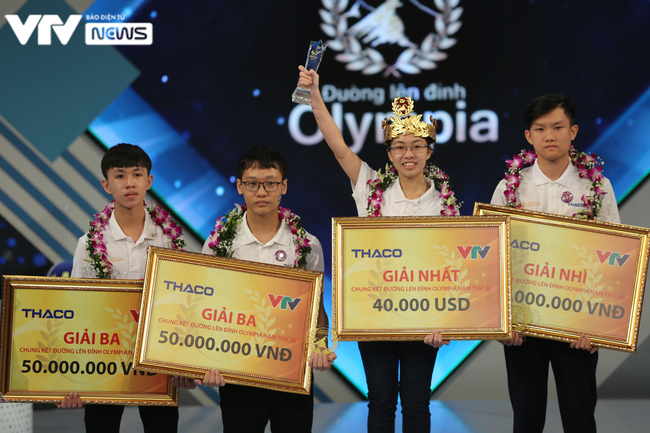 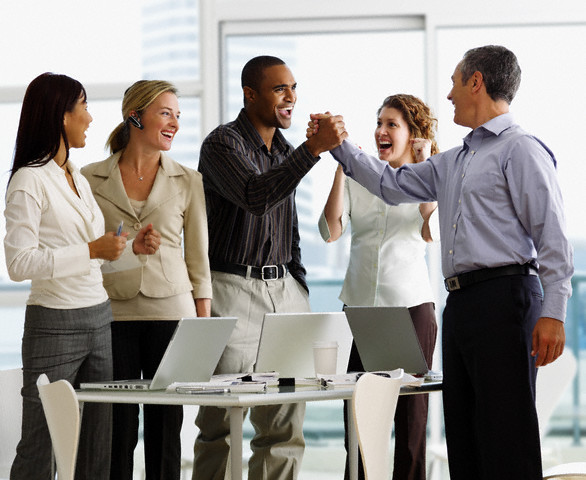 Tính cấp thiết
Trẻ ương bướng, 
khó bảo, không nghe lời người lớn
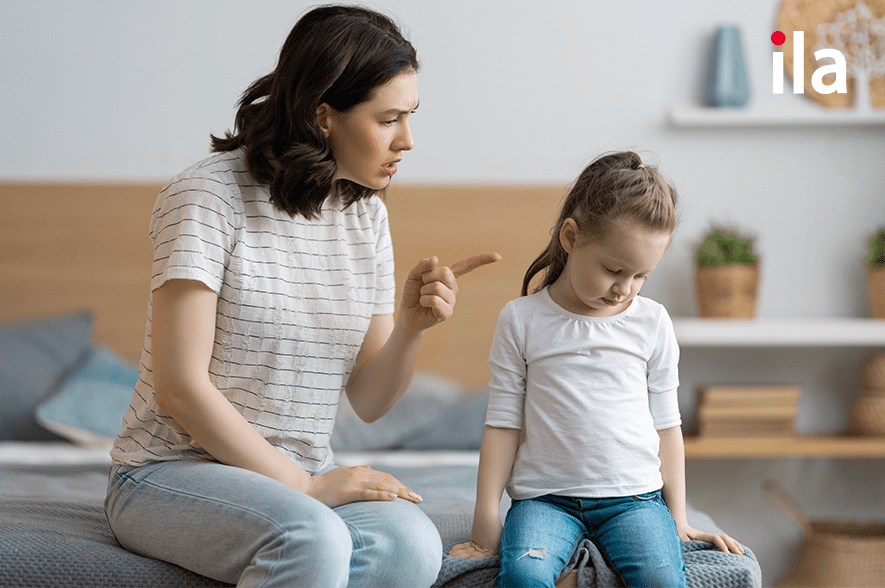 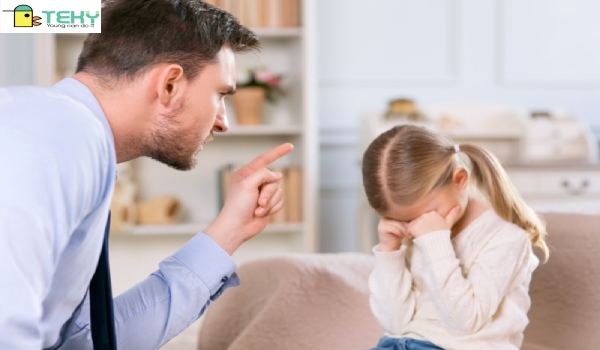 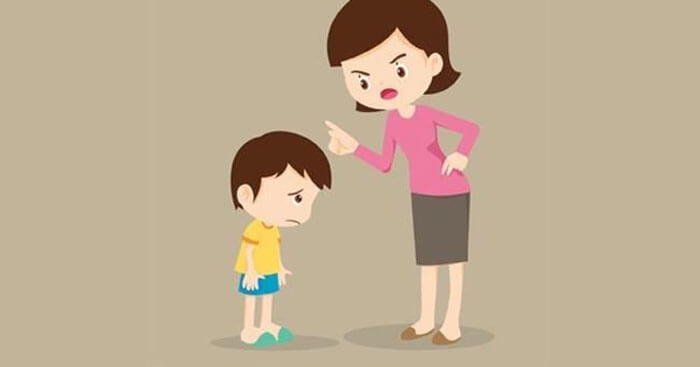 Câu chuyện cậu bé Jack ương bướng, khó bảo
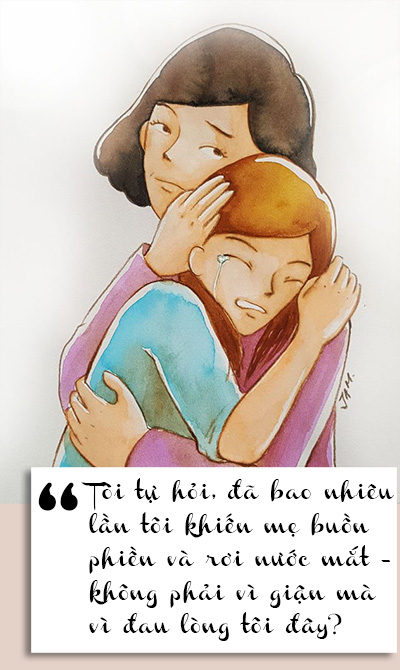 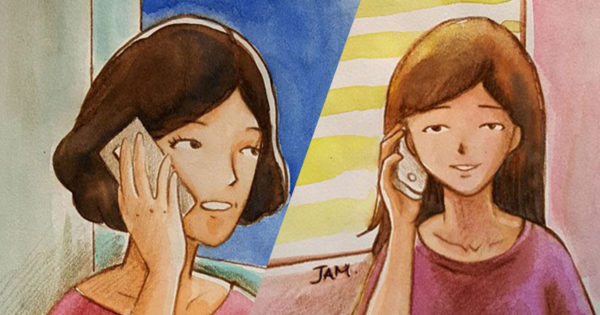 3. Đối tượng và phương pháp thực hiện
Giải pháp “Một số biện pháp giúp trẻ 5 – 6 tuổi biết yêu thương mọi người”
Đối tượng áp dụng biện pháp  Học sinh lớp 5 tuổi D1, trường mầm non Tiên Thanh
II
NỘI DUNG
Thuận lợi
- Nhận được sự quan tâm sát sao của Ban Giám hiệu nhà trường tạo điều kiện tốt nhất giúp giáo viên tiến hành thực nghiệm giải pháp 
- Giáo viên trẻ nhiệt tình, tâm huyết với nghề và luôn tự  tìm tòi, học hỏi để nâng cao kỹ năng, nghiệp vụ của bản thân.
- Đa số các trẻ trong lớp đã có nề nếp trong việc học tập và sinh hoạt tại lớp.
- Một số phụ huynh của lớp rất quan tâm đến các con và luôn phối hợp cùng các cô để việc chăm sóc giáo dục trẻ được tốt nhất.
- Một số trẻ khá hiếu động, một số bé quá nhút nhát dẫn đến sự chênh lệch khá lớn về mặt tâm lý, tính cách cũng như nhận thức của mỗi trẻ.
Khó khăn
- Đa phần các bé ở nhà đều được ông bà, bố mẹ rất nuông chiều nên sự quan tâm, yêu thương với mọi người xung quanh còn hạn chế.
- Hầu hết cha mẹ trẻ làm công nhân, buôn bán,  đi sớm về muộn  nên giáo viên ít cơ hội trao đổi các thông tin về trẻ.
Cơ sở lý luận và thực tiễn của biện pháp
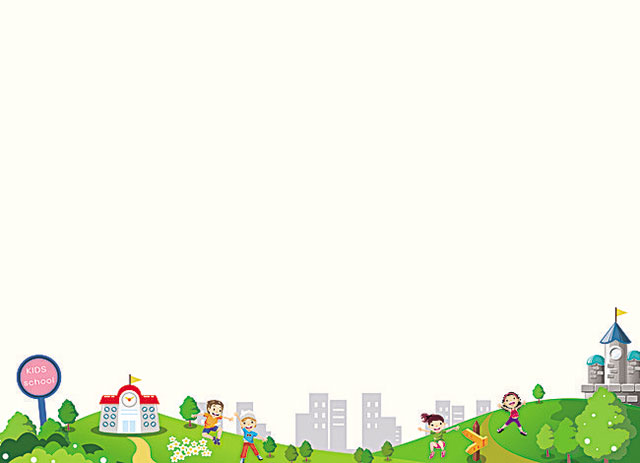 3. BIỆN PHÁP THỰC HIỆN
Biện pháp 1
Tạo môi trường lớp học gần gũi, thân thiện
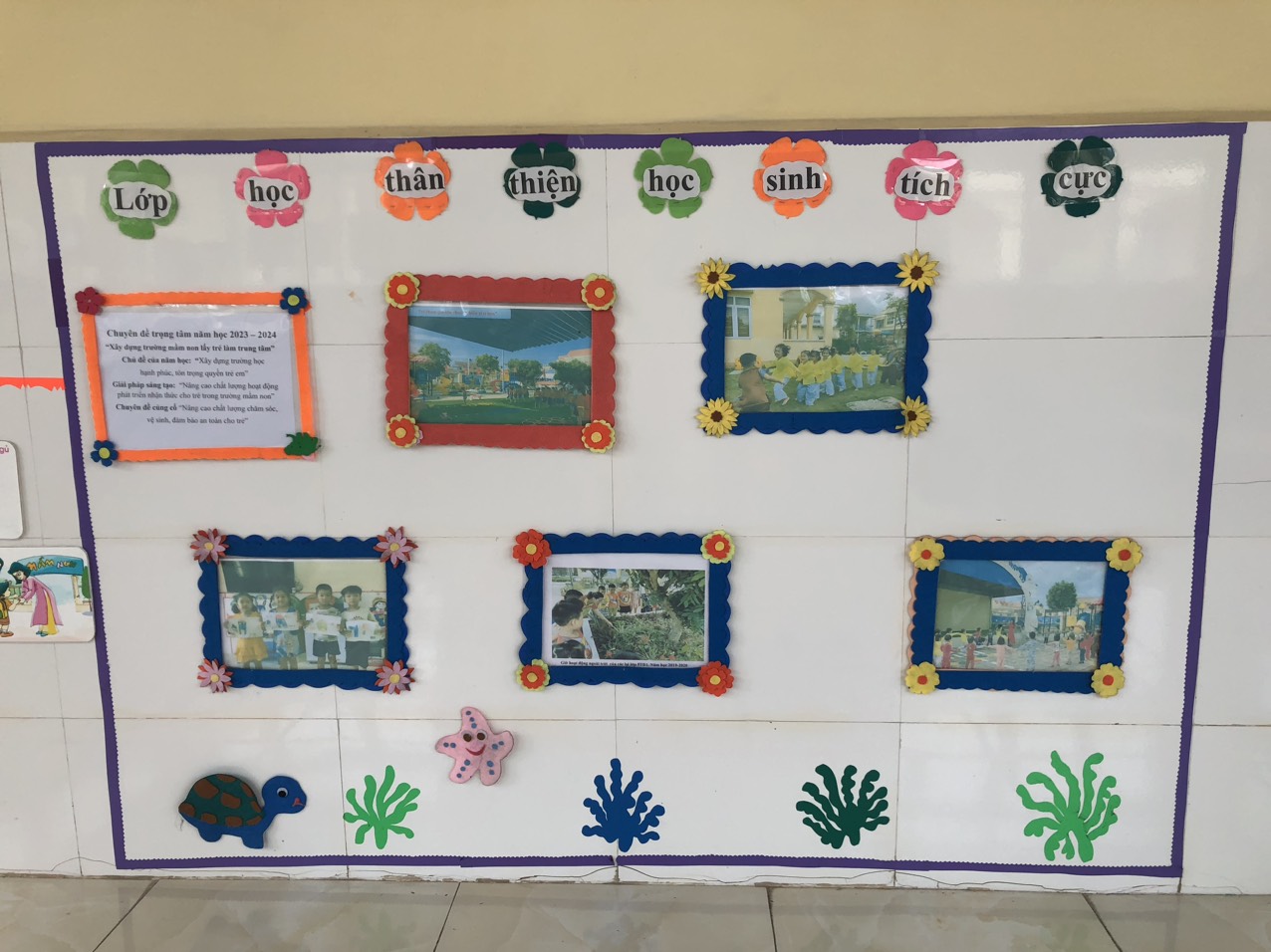 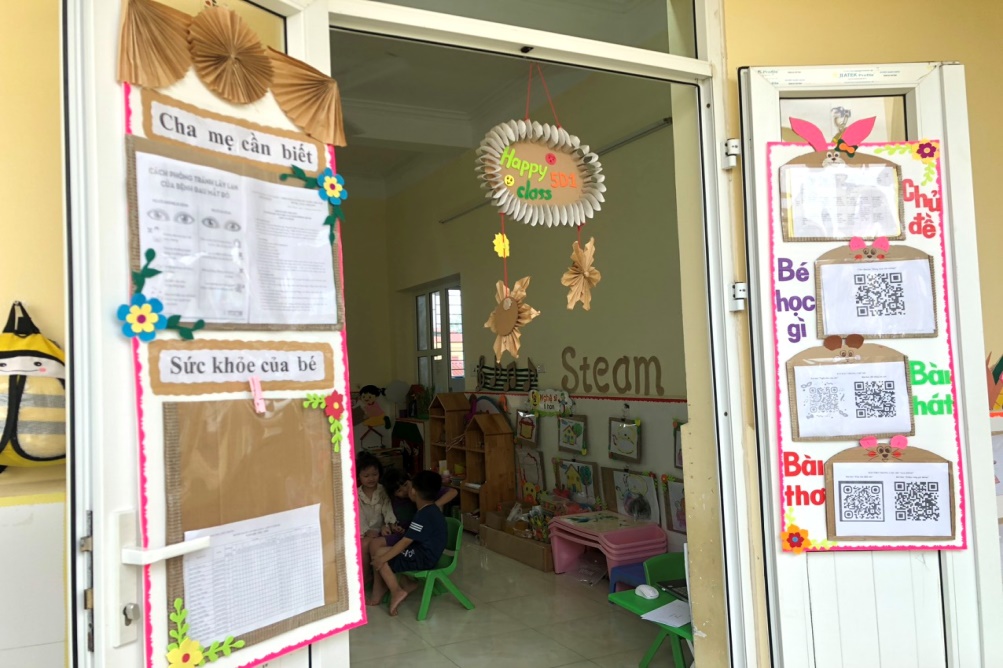 Biện pháp 2
Cô giáo là tấm gương đạo đức đối với trẻ.
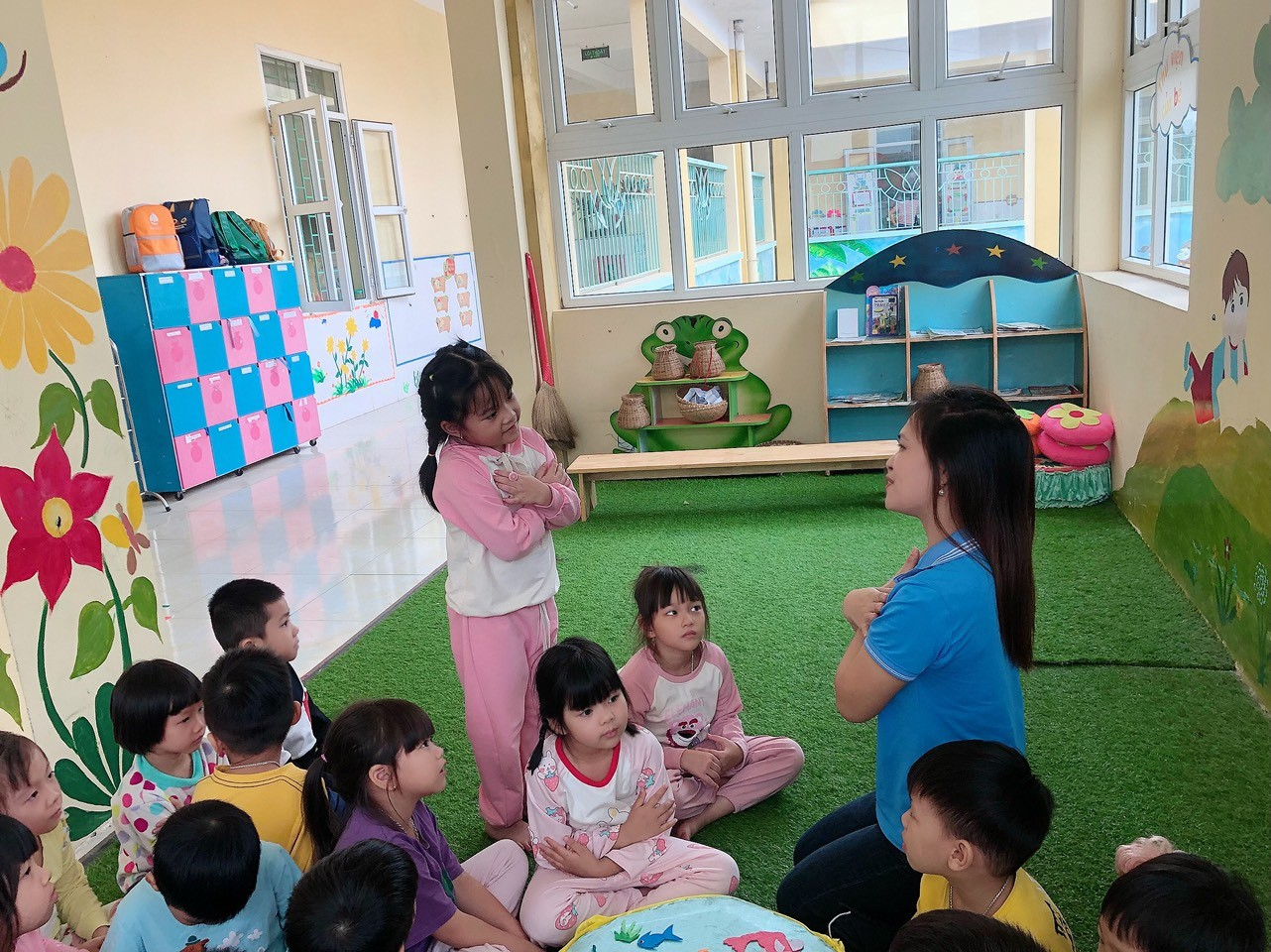 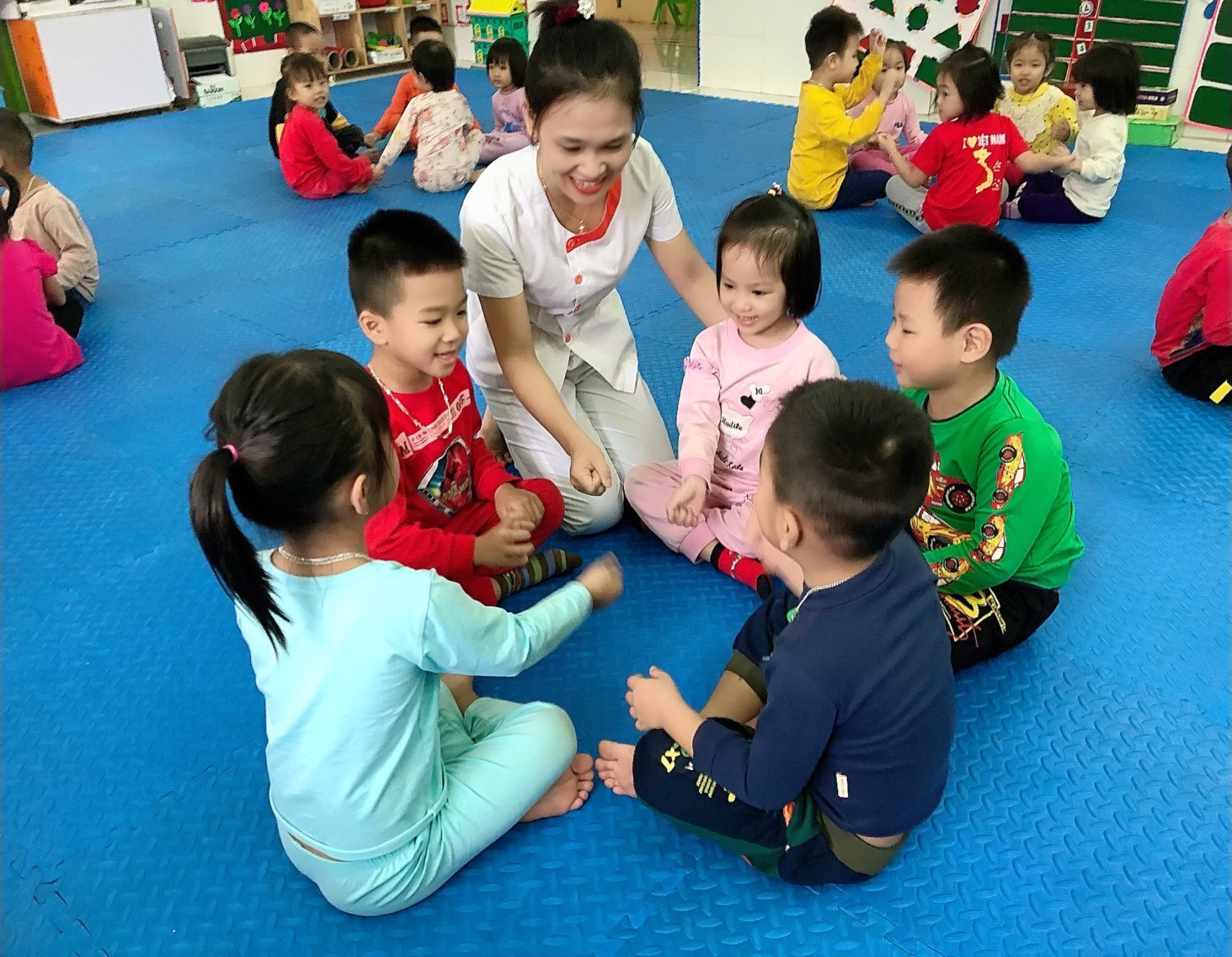 Cô giáo trò chuyện, vui chơi cùng trẻ đầu giờ sáng
Biện pháp 3: Dạy trẻ biết yêu thương mọi người thông qua các hoạt động trên lớp, hoạt động ngoại khóa và ngày hội ngày lễ
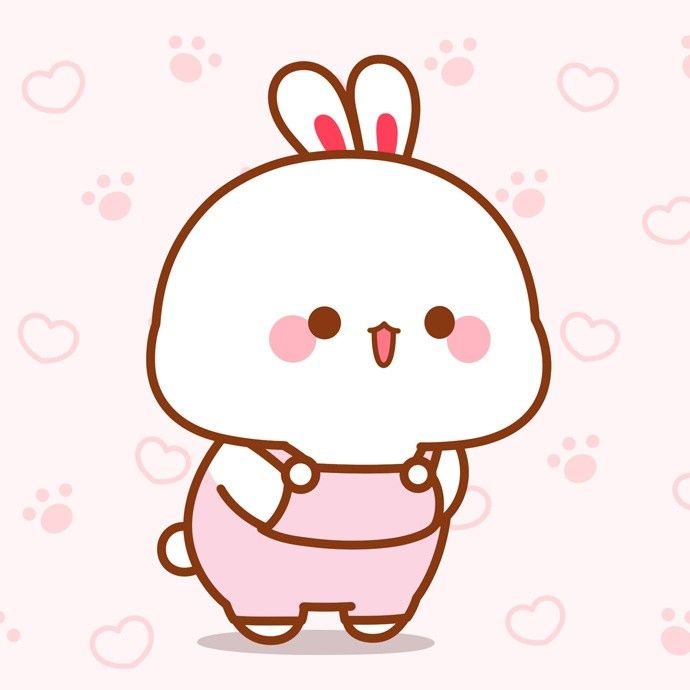 Dạy trẻ lễ phép chào hỏi cô giáo  trong giờ đón, trả trẻ
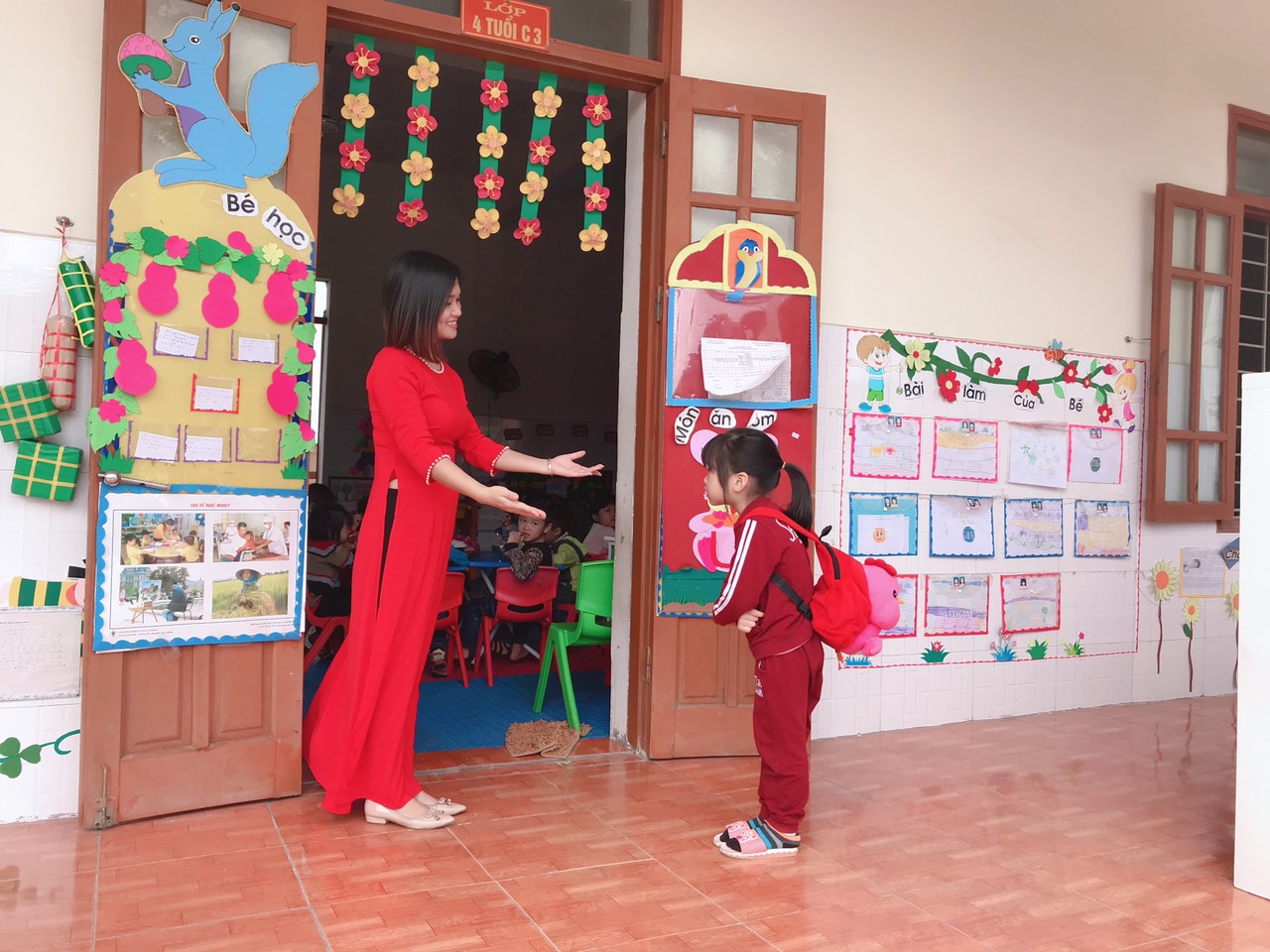 Thông qua hoạt động học
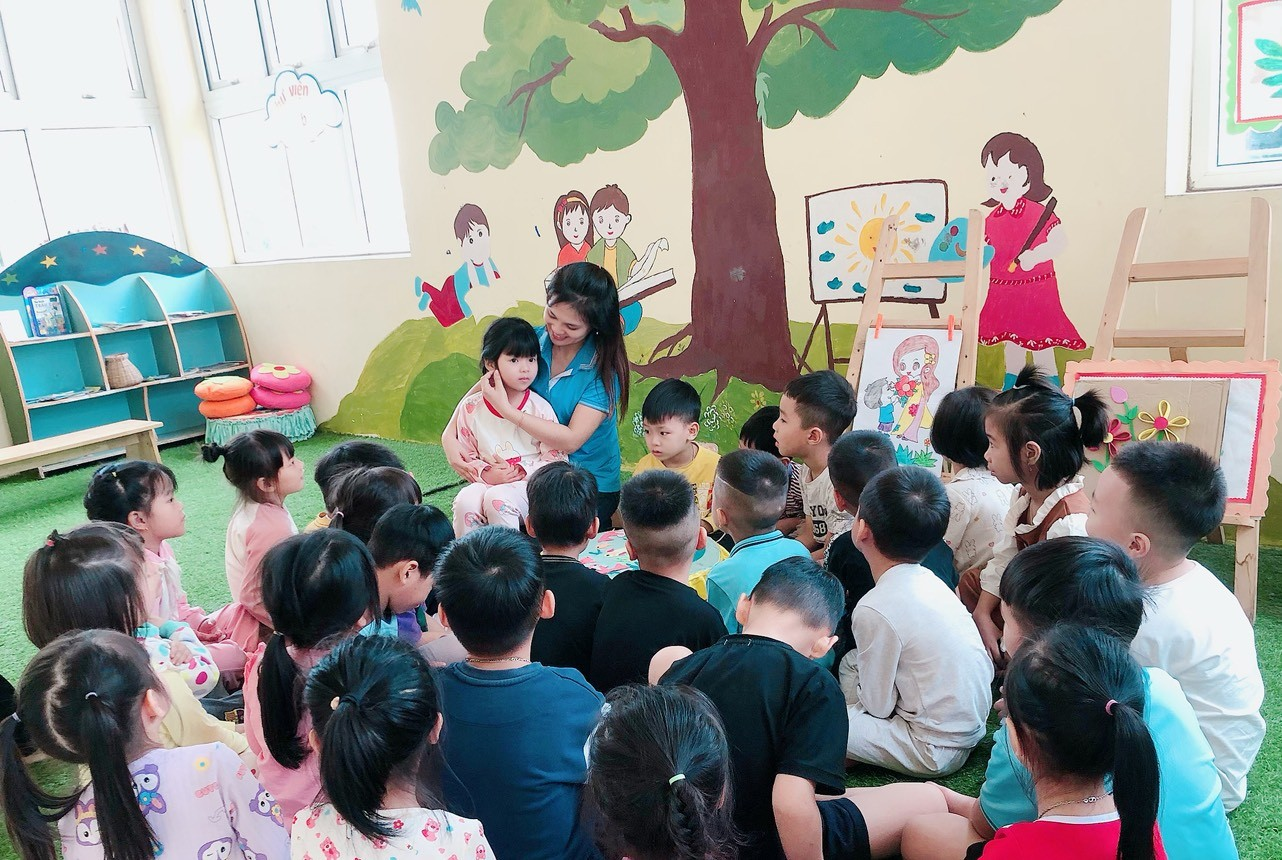 Cô giáo dạy trẻ thể hiện tình yêu thương với mọi người
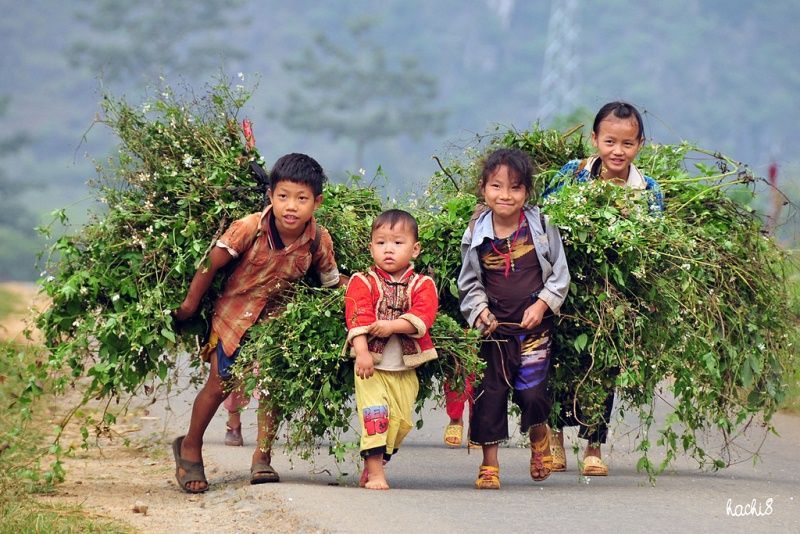 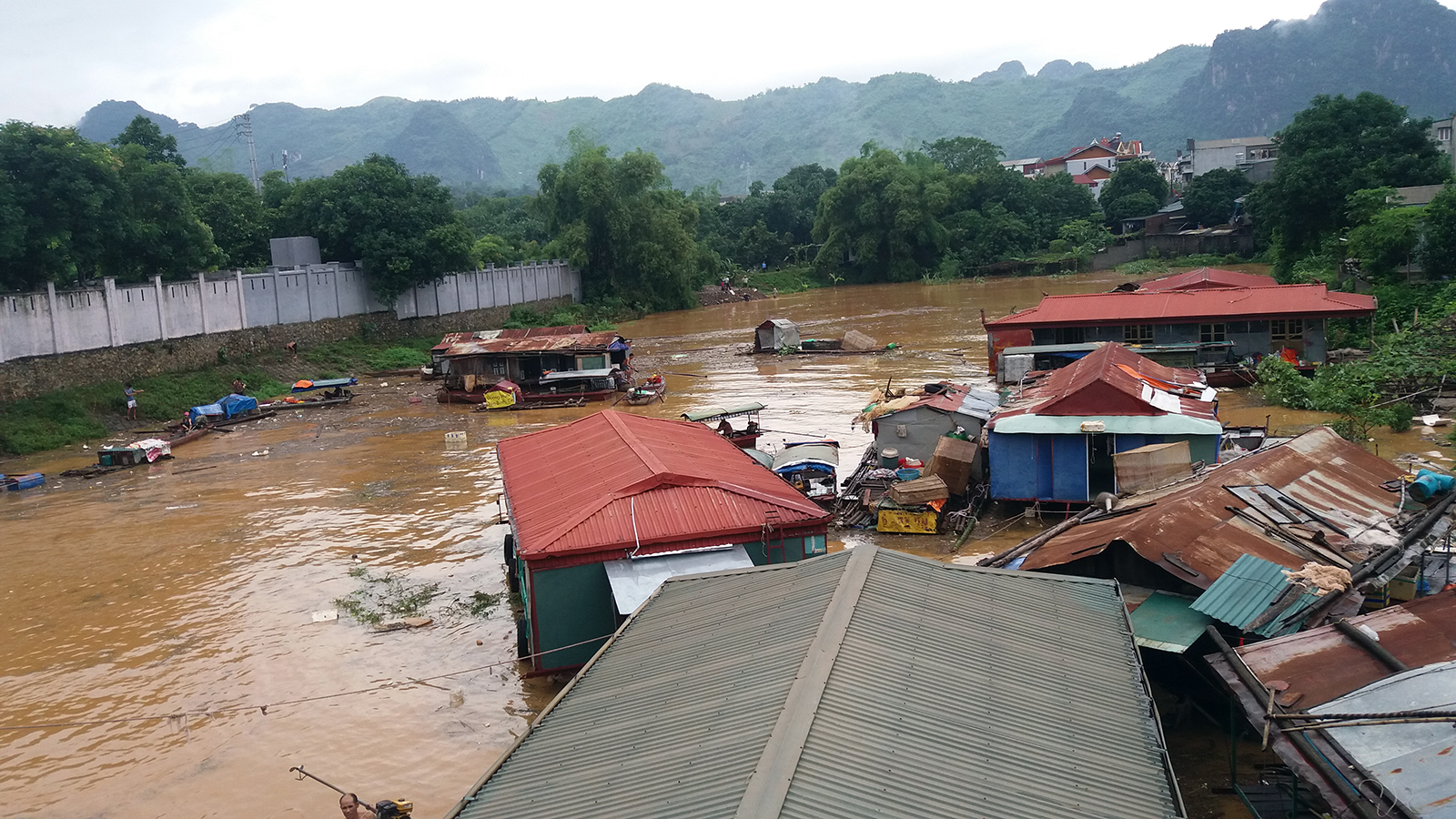 Các bạn nhỏ vùng cao
Cảnh thiên tai lũ lụt miền trung
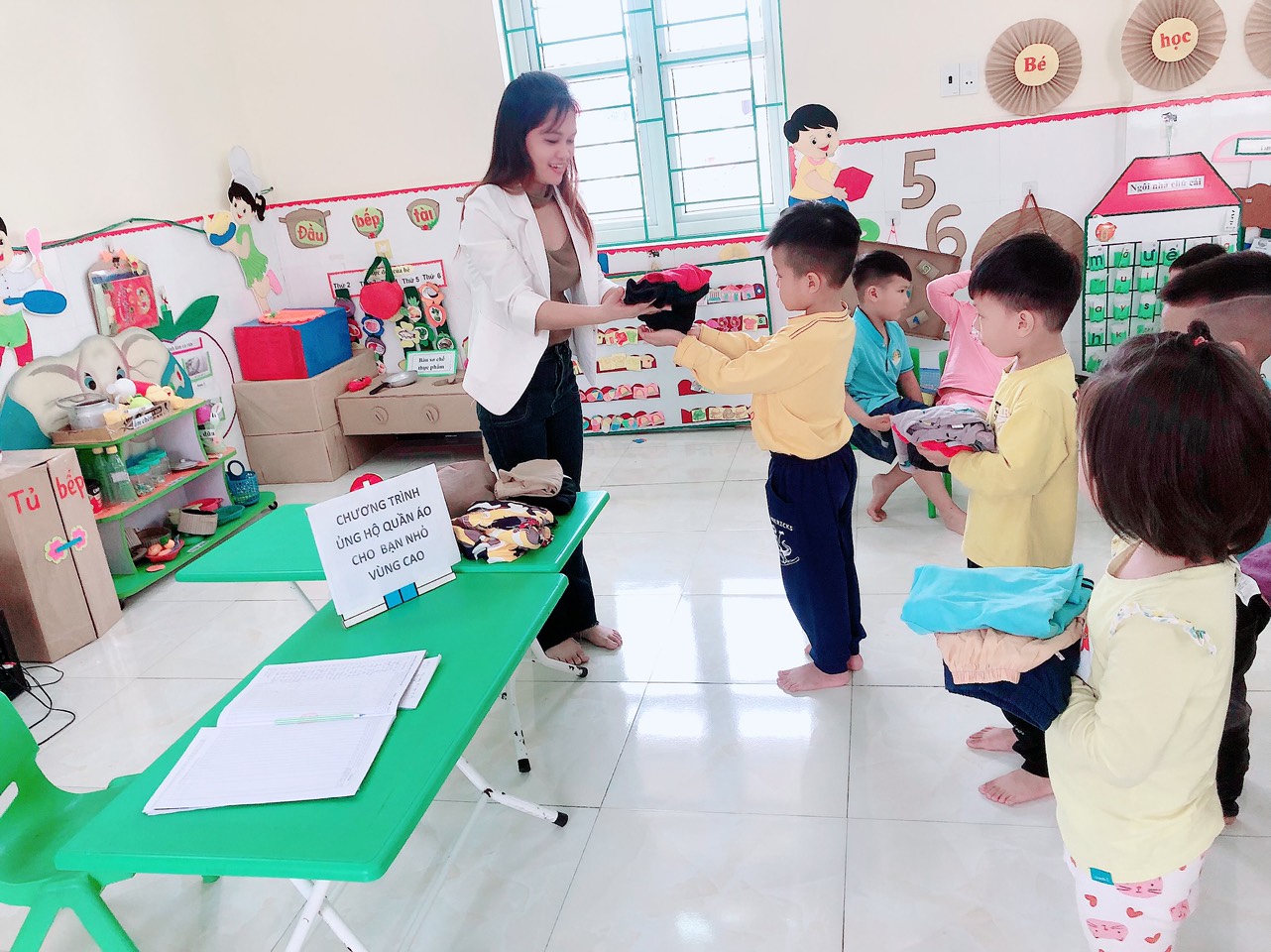 Cô giáo cùng trẻ quyên góp những bộ quần áo cũ cho các bạn nhỏ vùng cao.
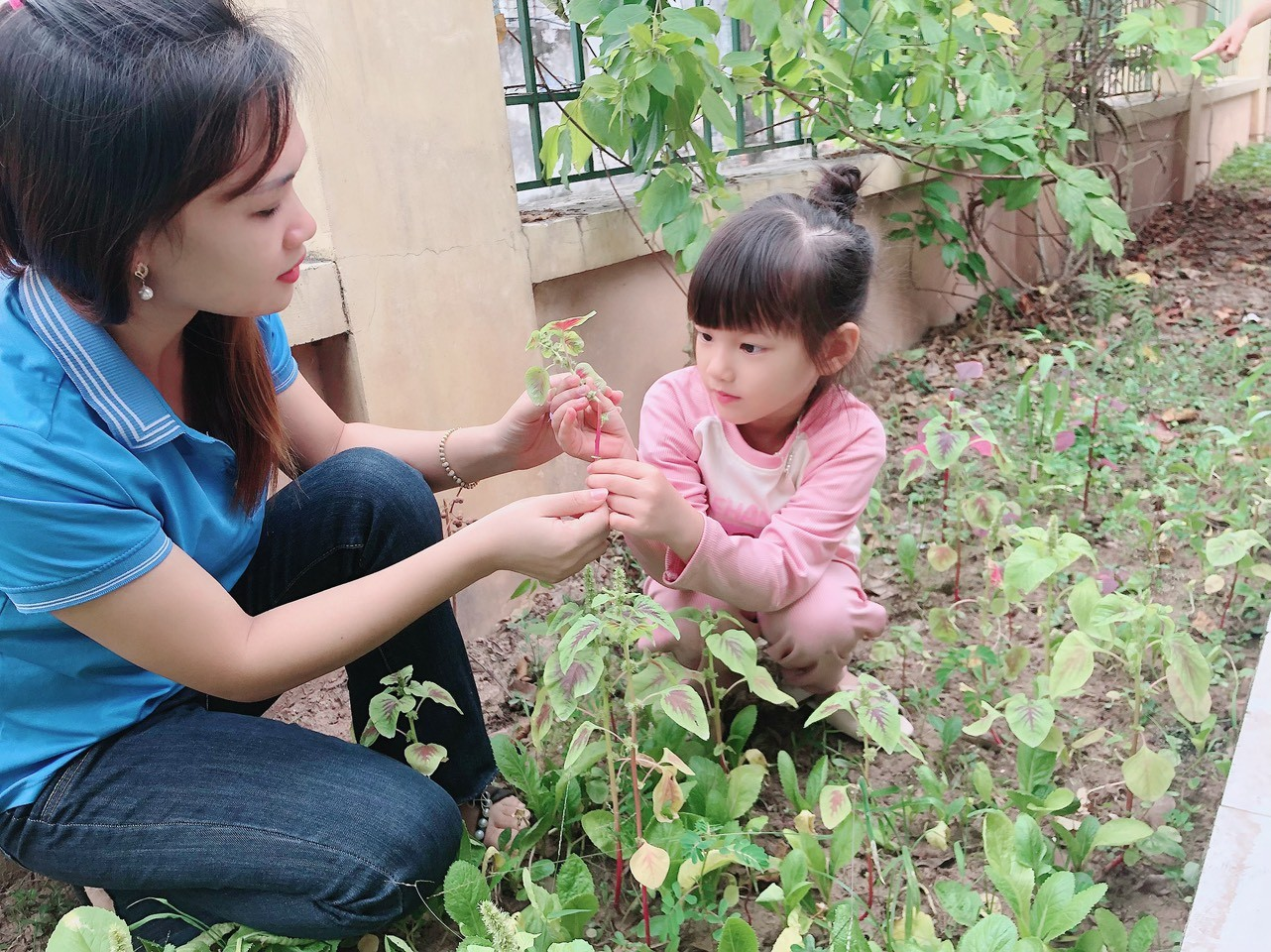 Trẻ chăm sóc , bảo vệ cây xanh
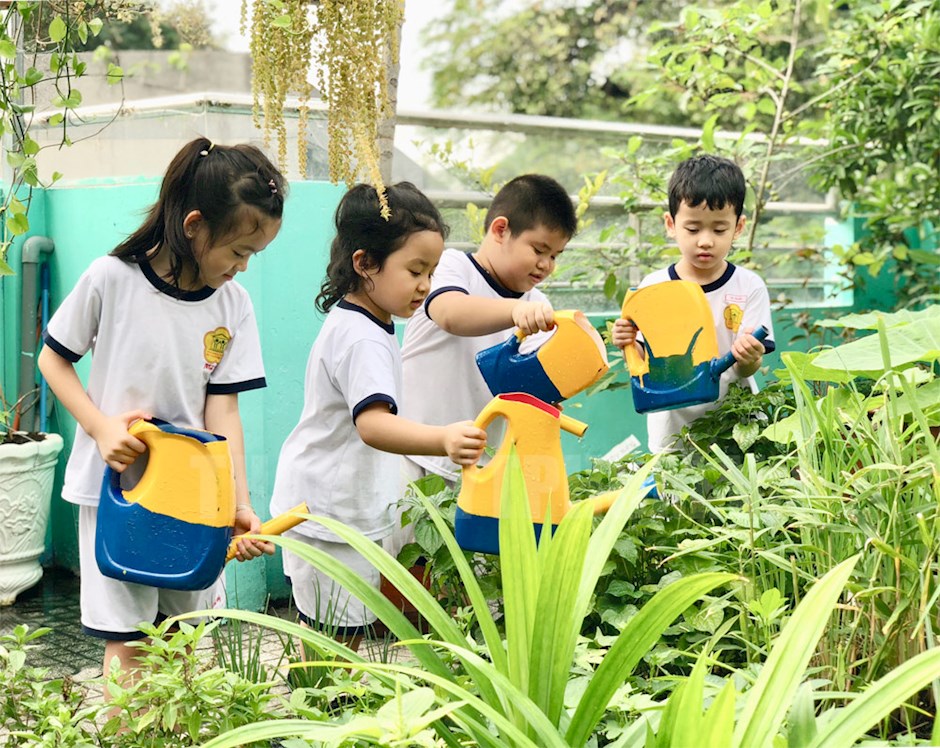 Câu chuyện: Cây dâu tây bị gãy
Cô giáo đóng vai tạo tình huống chơi để trẻ thể hiện hành động thể hiện
 sự yêu thương
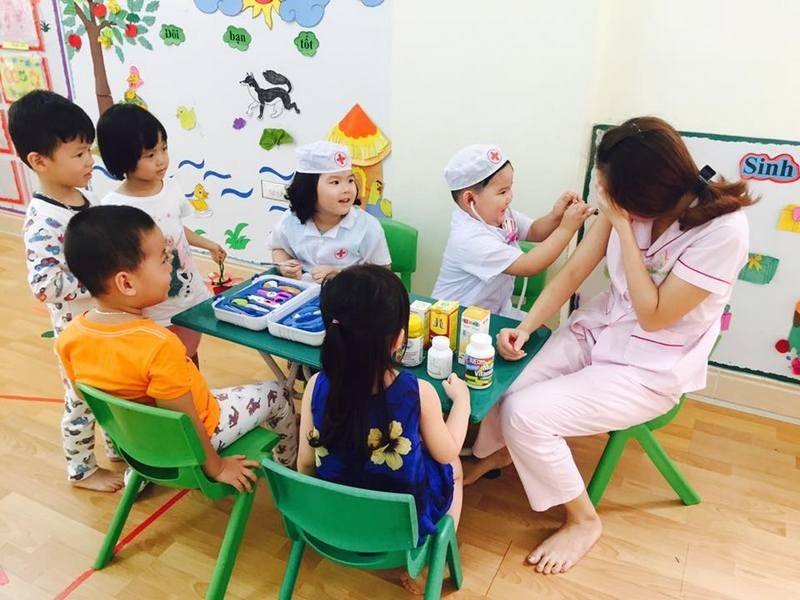 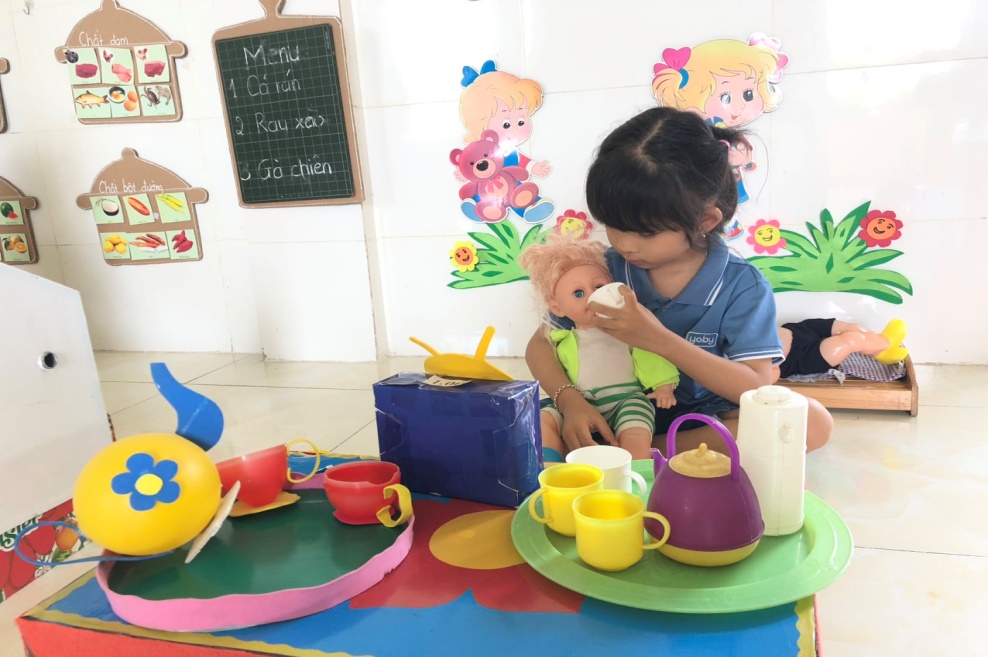 Trẻ tham gia hoạt động ngoại khóa
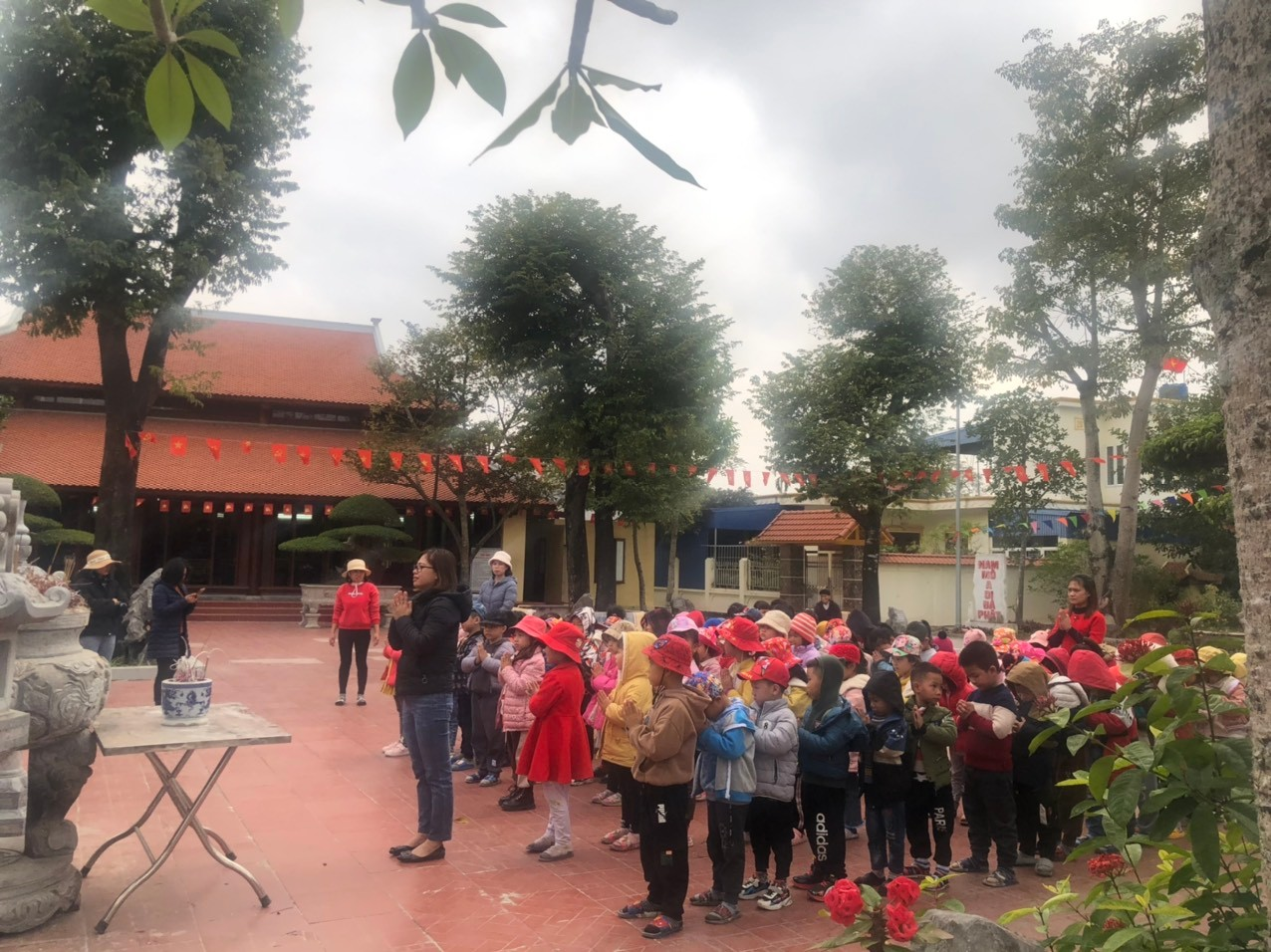 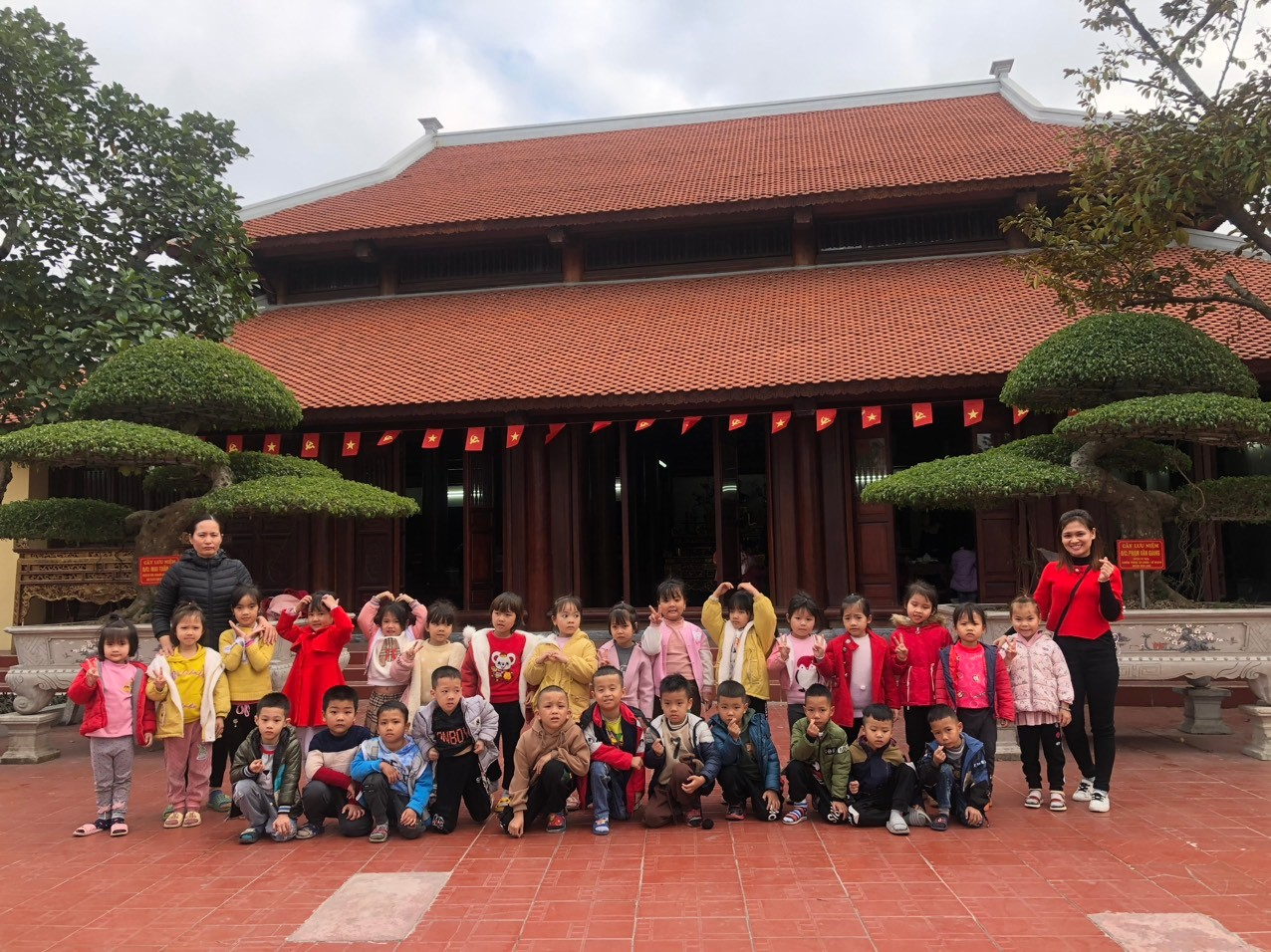 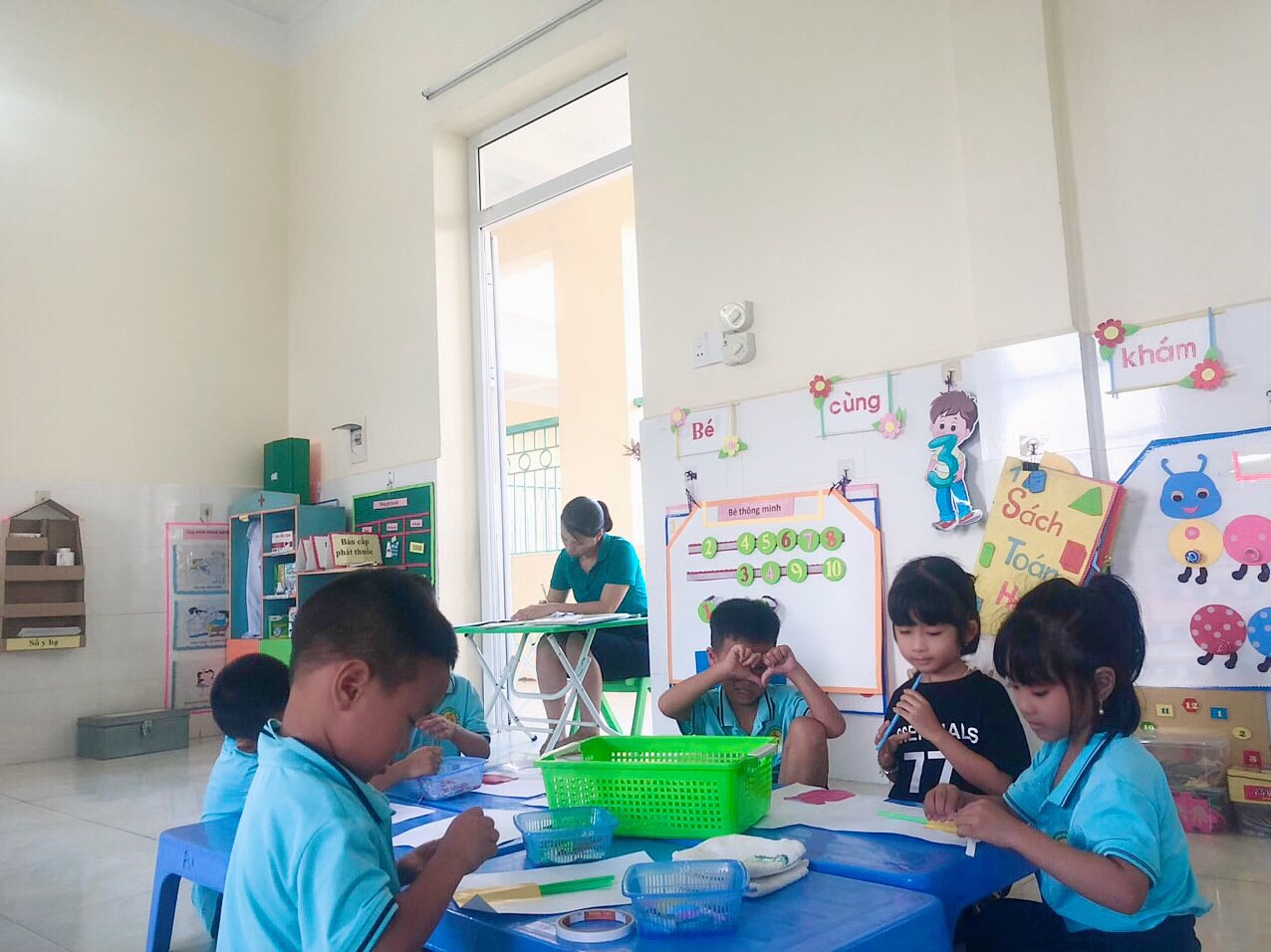 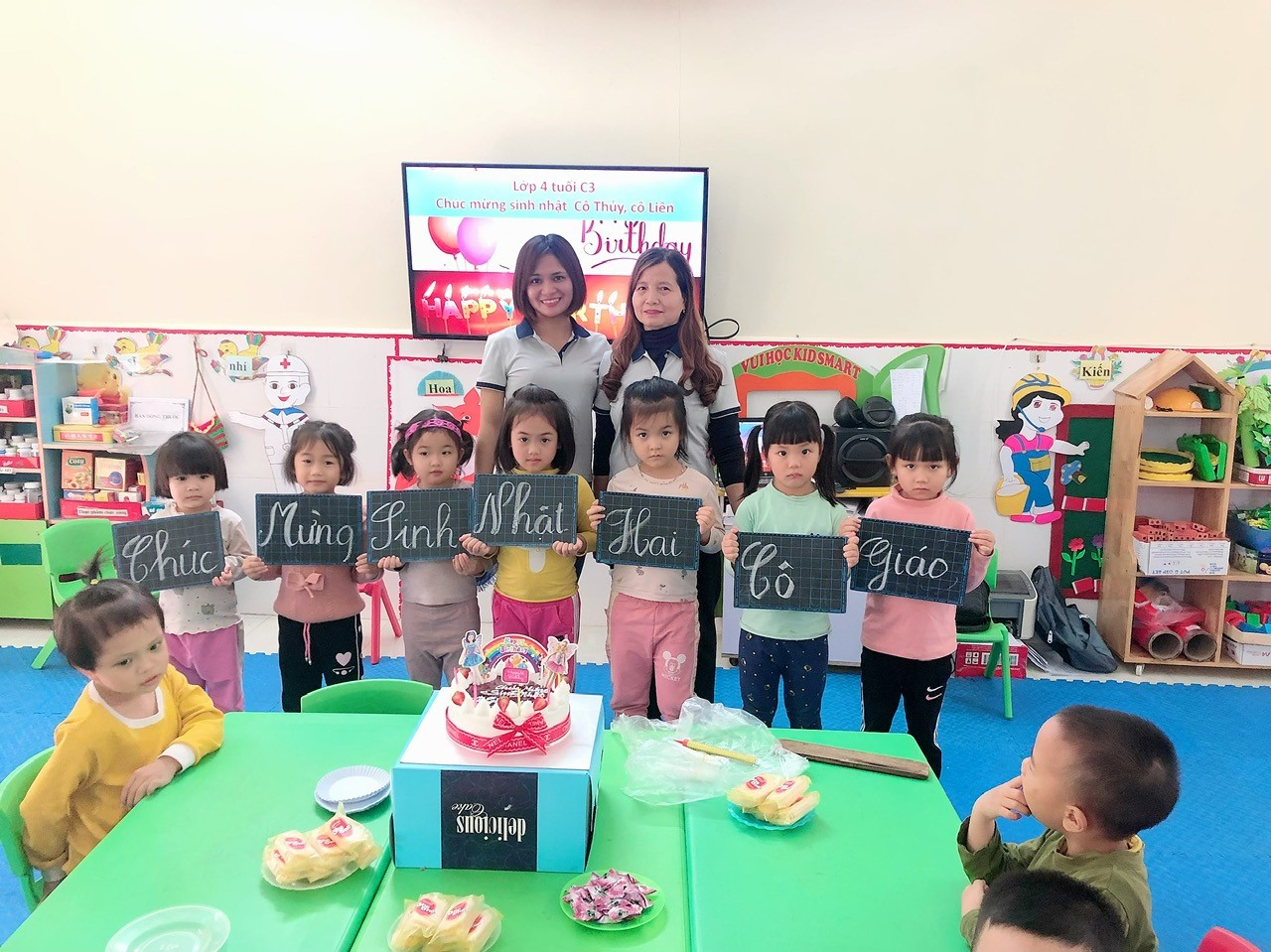 Trẻ làm bưu thiếp tặng mẹ nhân ngày 20/10
Tổ chức sinh nhật cùng hai cô giáo
Biện pháp 4
Phối kết hợp phụ huynh dạy trẻ biết yêu thương mọi người
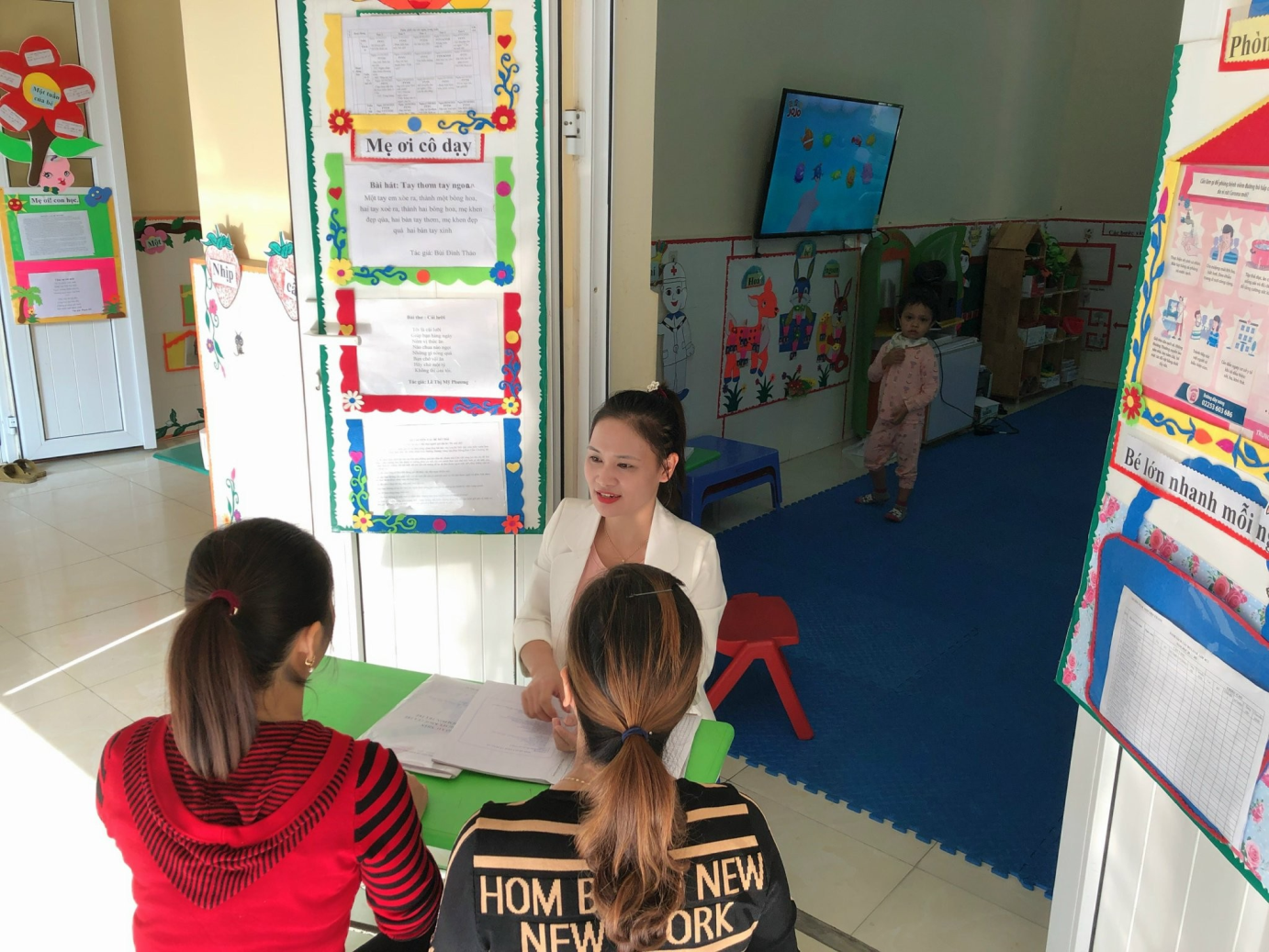 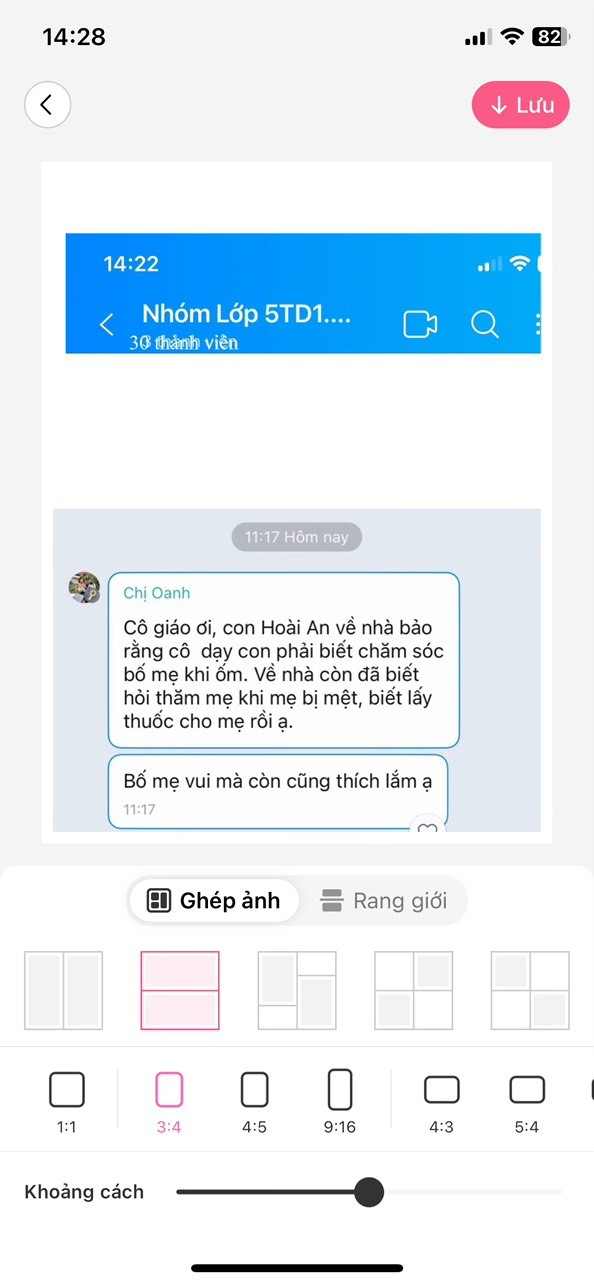 Phụ huynh gửi  thông tin trên zalo nhóm lớp về việc con học được cách thể hiện tình yêu thương
Cô giáo trao đổi với phụ huynh về cách dạy trẻ thể hiện tình yêu thương đối với người thân  khi ở nhà
- Các biện pháp đơn giản, dễ thực hiện
- Trẻ mạnh dạn, tự tin hơn trong giao tiếp, biết thể hiện tình yêu thương với mọi người qua lời nói
Đánh giá kết quả khi thực hiện biện pháp:
- Giáo viên hiểu sâu sắc về tâm lý, tính cách từng trẻ trong lớp. Cô trò hiều nhau, yêu thương nhau nhiều hơn.
- Phụ huynh quan tâm, ủng hộ và kết hợp với giáo viên trong quá trình  giáo dục trẻ
Trẻ biết quan tâm, yêu thương, người thân, cô giáo, bạn bè, những người có hoàn cảnh khó khăn, khuyết tật
26/30 = 86,7%
Trẻ thể hiện sự quan tâm, đồng cảm, chia sẻ qua lời nói và hành động
24/30 = 80%
Kết quả nhận được sau khi thực hiện các biện pháp
Bình quân = 83,3 %
Có tình yêu thương đối với thiên thiên, thế giới xung quanh
25/30 = 83,3 %
III. Kết luận và khuyến nghị
Đánh giá khả năng triển khai rộng rãi của biện pháp và hướng phát triển tiếp theo
Khả năng áp dụng là học sinh lớp 5 tuổi D1, có thể áp dụng 
rộng rãi ra các lớp khác trong khối 5 tuổi và các độ tuổi khác trong trường
và có thể nhân rộng ra các khối mẫu giáo trong các trường bạn
Bài học kinh nghiệm
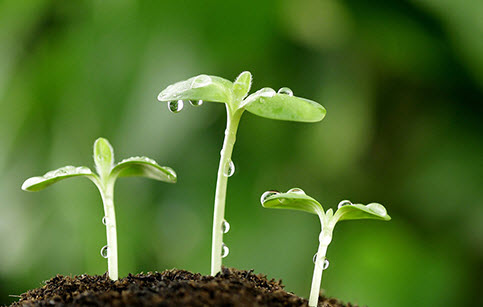 Việc dạy trẻ biết yêu thương giống như chúng ta chắt lọc những nguồn nước tinh khiết từ mạch nguồn yêu thương để tưới cho những mầm non mới nhú.
Rất mong có sự đóng góp của các quý vị Ban giám khảo để đề tài của tôi hoàn thiện hơn. Tôi xin chân thành cảm ơn!